AXE PARIS-MONTPARNASSE          PLAISIR-GRIGNON DREUX
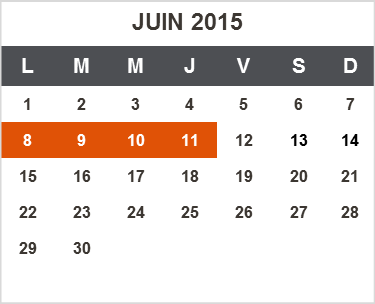 +60’
+60’
+75’
+35’
+35’
+35’
NUITS* DU LUNDI/MARDI AU JEUDI/VENDREDI  DU 08 JUIN  AU 12  JUIN  2015. 
* À partir de 21h50.
Ces travaux s’inscrivent dans le cadre de la maintenance des voies entre St Cyr et Plaisir-Grignon.
PARIS-MONTPARNASSE       VERSAILLES-CHANTIERS      DREUX
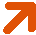 CIRCULATION ASSURÉE PAR BUS ENTRE VERSAILLES-CHANTIERS, PLAISIR-GRIGNON ET DREUX
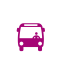 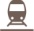 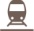 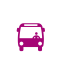 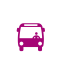 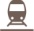 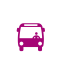 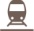 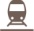 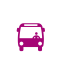 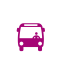 PLAISIR-GRIGNON        PARIS-MONTPARNASSE
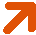 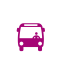 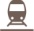 PRG 2015 N 64